Атмосферные осадки
объяснять причи­ны образования атмосферных осадков; 
называть виды атмо­сферных осадков; 
характеризовать распределение осадков по по­верхности Земли;
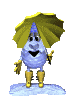 Атмосферные осадки
жидкие
твердые
СНЕГ
ГРАД
ИНЕЙ
ДОЖДЬ
МОРОСЬ
РОСА
https://www.youtube.com/watch?v=InX_57Ova6A
Измерение атмосферных осадков
осадкомер
Постройте диаграмму годового хода атмосферных осадков:
Январь-30 мм, февраль-32 мм, март-14 мм, апрель-38 мм, май-58 мм, июнь-78 мм, июль-100 мм, август-76 мм, сентябрь-65 мм, октябрь-50 мм, ноябрь-55 мм, декабрь-40 мм
Распределение осадков
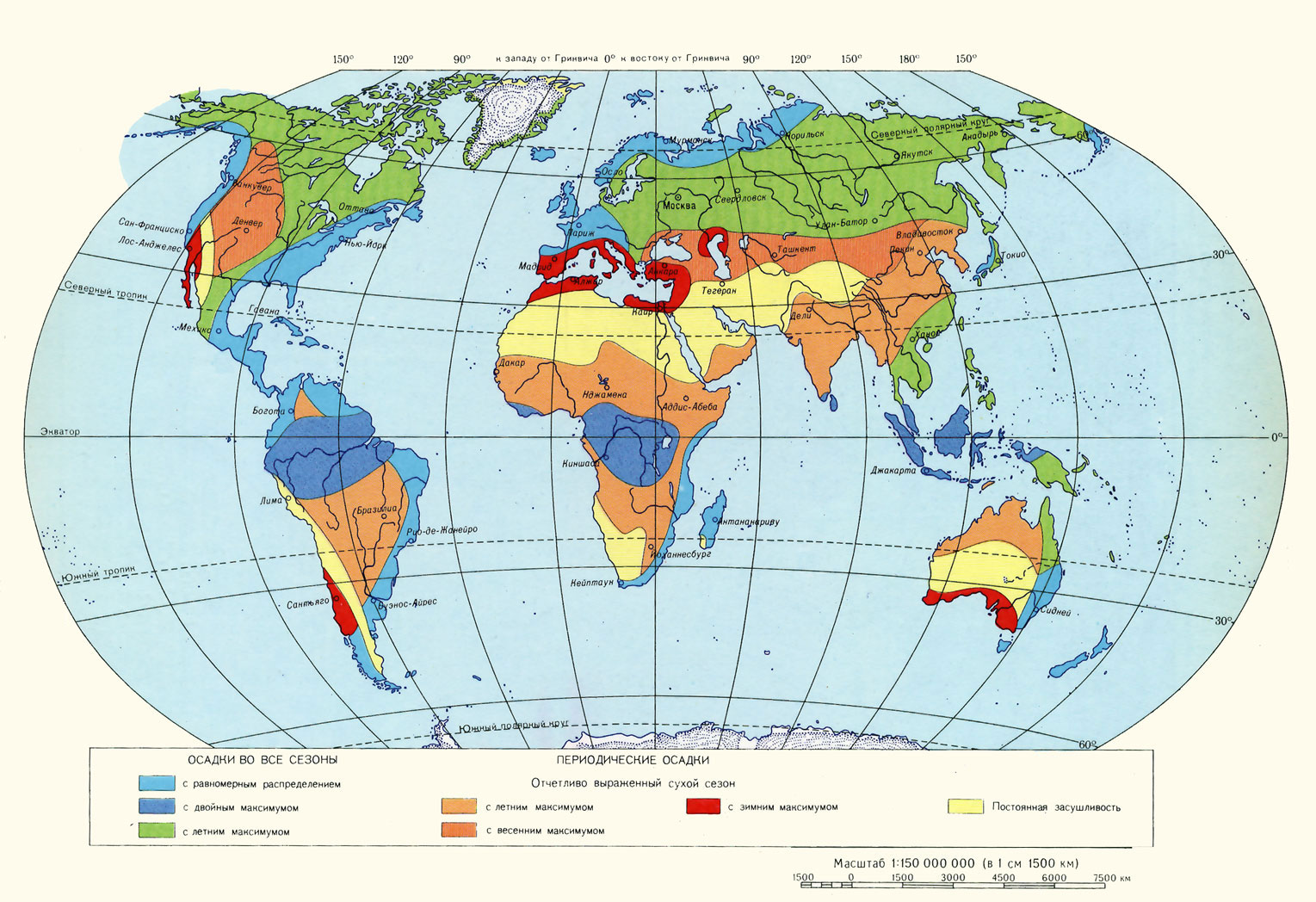 Самое влажное место-Черапунджи (Индия) 12 000 мм осадков в год
Самое сухое место пустыня Атакама (Южная Америка) 0,1-5 мм осадков в год
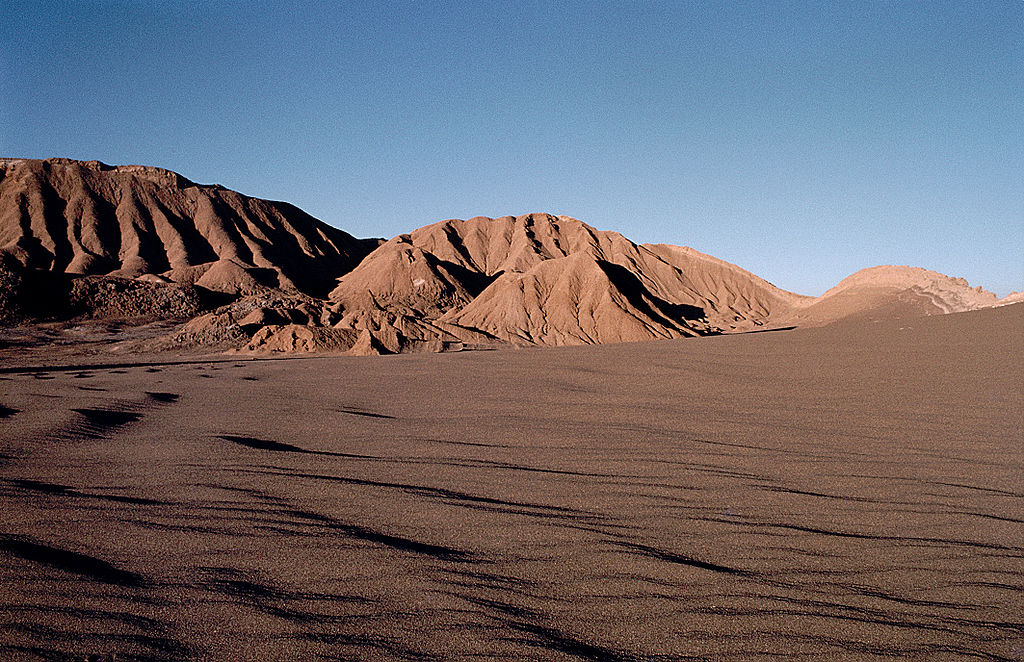 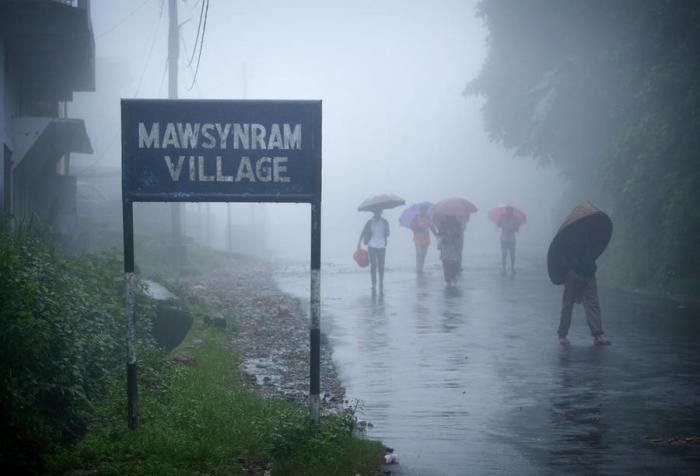 объяснять причи­ны образования атмосферных осадков; 
называть виды атмо­сферных осадков; 
характеризовать распределение осадков по по­верхности Земли;
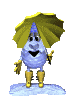 Я на уроке узнал…
Домашнее задание 
§7, сайт
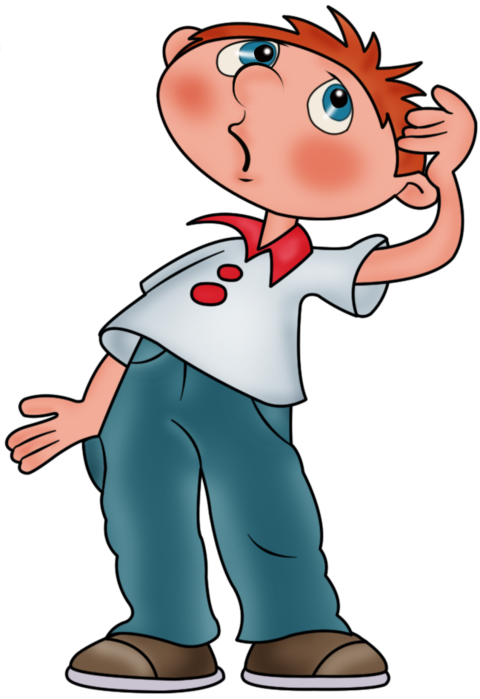 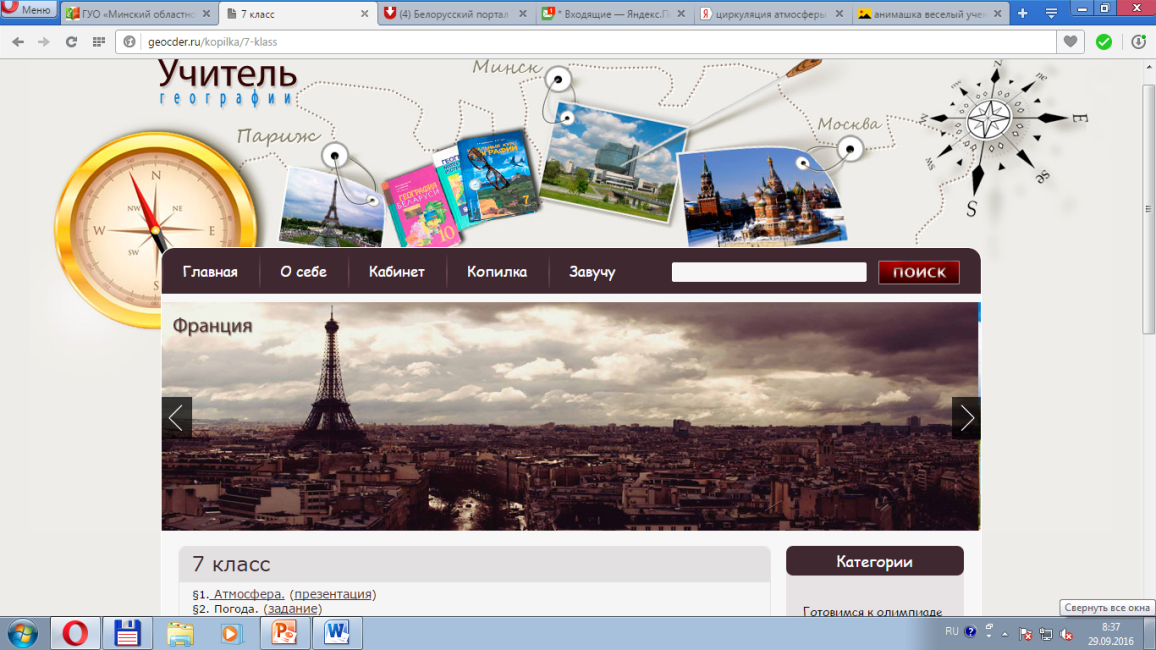